Tipsiri Pungsrisai (Tip-si-ri Peung-si-sai)
“Mint”
Single-particle electrochemistry, Dark-field microscopy 
Franklin & Marshall College
Thai, English
Songkran (April 13-15)
watching anime, listening to music
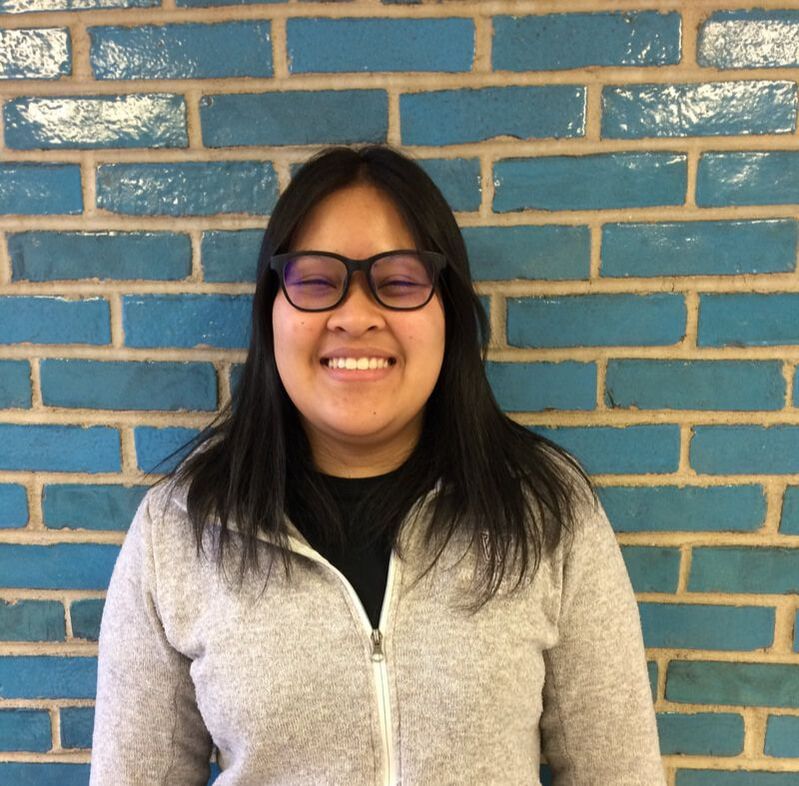 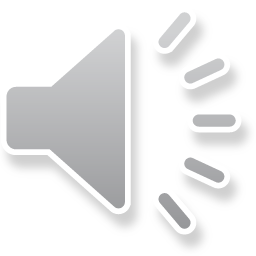